Lecture 4:  Addition (and free vector spaces)

of a series of preparatory lectures for the Fall 2013 online course MATH:7450 (22M:305) Topics in Topology: Scientific and Engineering Applications of Algebraic Topology

Target Audience: Anyone interested in topological data analysis including graduate students, faculty, industrial researchers in bioinformatics, biology, computer science, cosmology, engineering, imaging, mathematics, neurology, physics, statistics, etc.
Isabel K. Darcy
 Mathematics Department/Applied Mathematical & Computational Sciences 
 University of Iowa

http://www.math.uiowa.edu/~idarcy/AppliedTopology.html
[Speaker Notes: Lecture 4:  Addition and vector spaces]
A free abelian group generated by the elements 
x1, x2, …, xk consists of all elements of the form

n1x1 + n2x2 + … + nkxk

where ni are integers.

Z = The set of integers = { …, -2, -1, 0, 1, 2, …}
 = the set of all whole numbers (positive, negative, 0)

Addition:

(n1x1 + n2x2 + … + nkxk) + (m1x1 + m2x2 + … + mkxk)
 
= (n1 + m1) x1 + (n2 + m2)x2 + … + (nk + mk)xk
[Speaker Notes: In the last lecture we saw that the definition of free abelian group while looking complicated was actually fairly simple 
we just counted objects which we might've labeled with symbols such as x1, x2, xk]
A free abelian group generated by the elements 
x1, x2, …, xk consists of all elements of the form

n1x1 + n2x2 + … + nkxk

where ni are integers.

                    Example:    Z[x  , x   ]
4 ix + 2   I
x  – 2   i
-3  x 
k     + n iii        
Z = The set of integers = { …, -2, -1, 0, 1, 2, …}
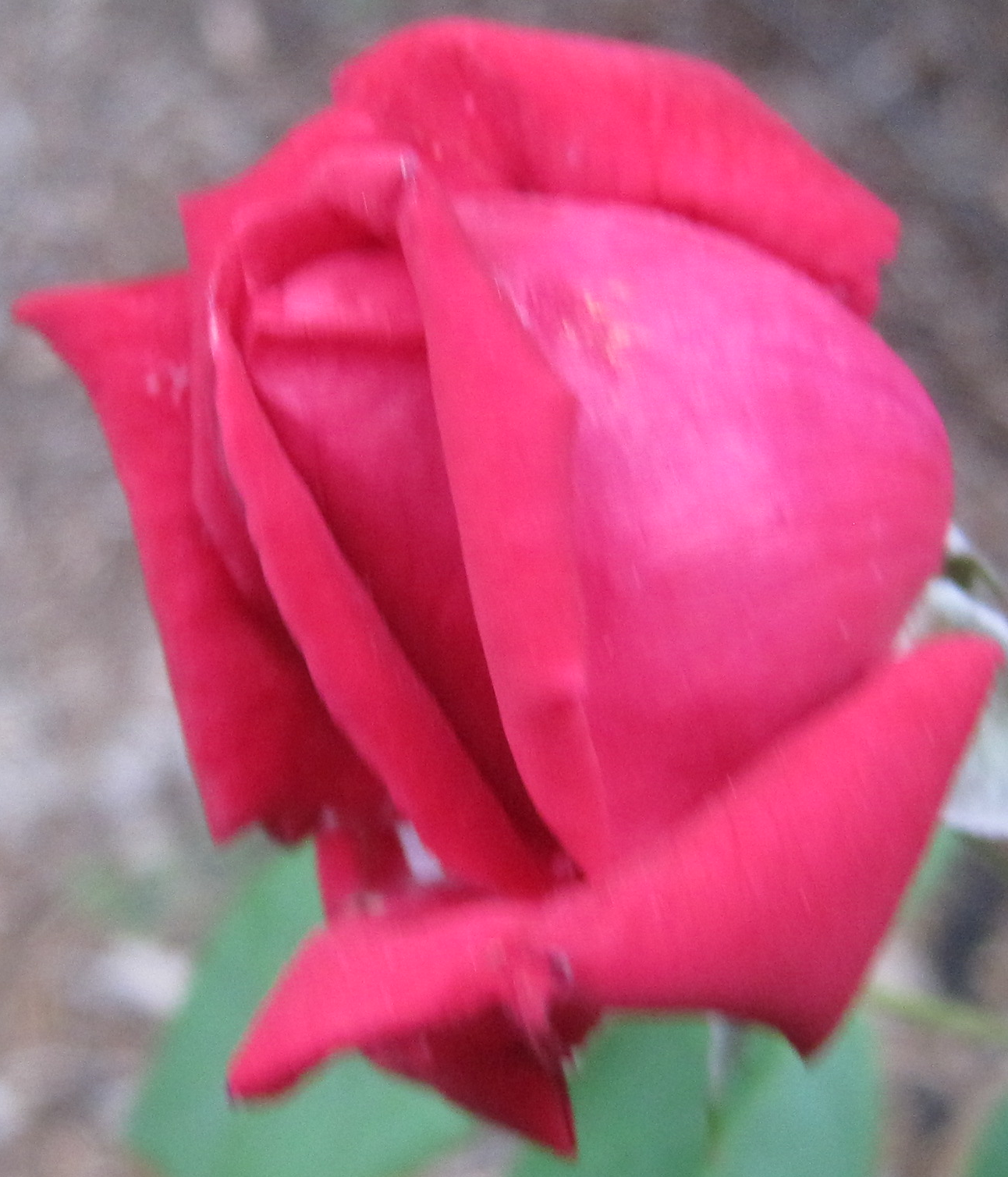 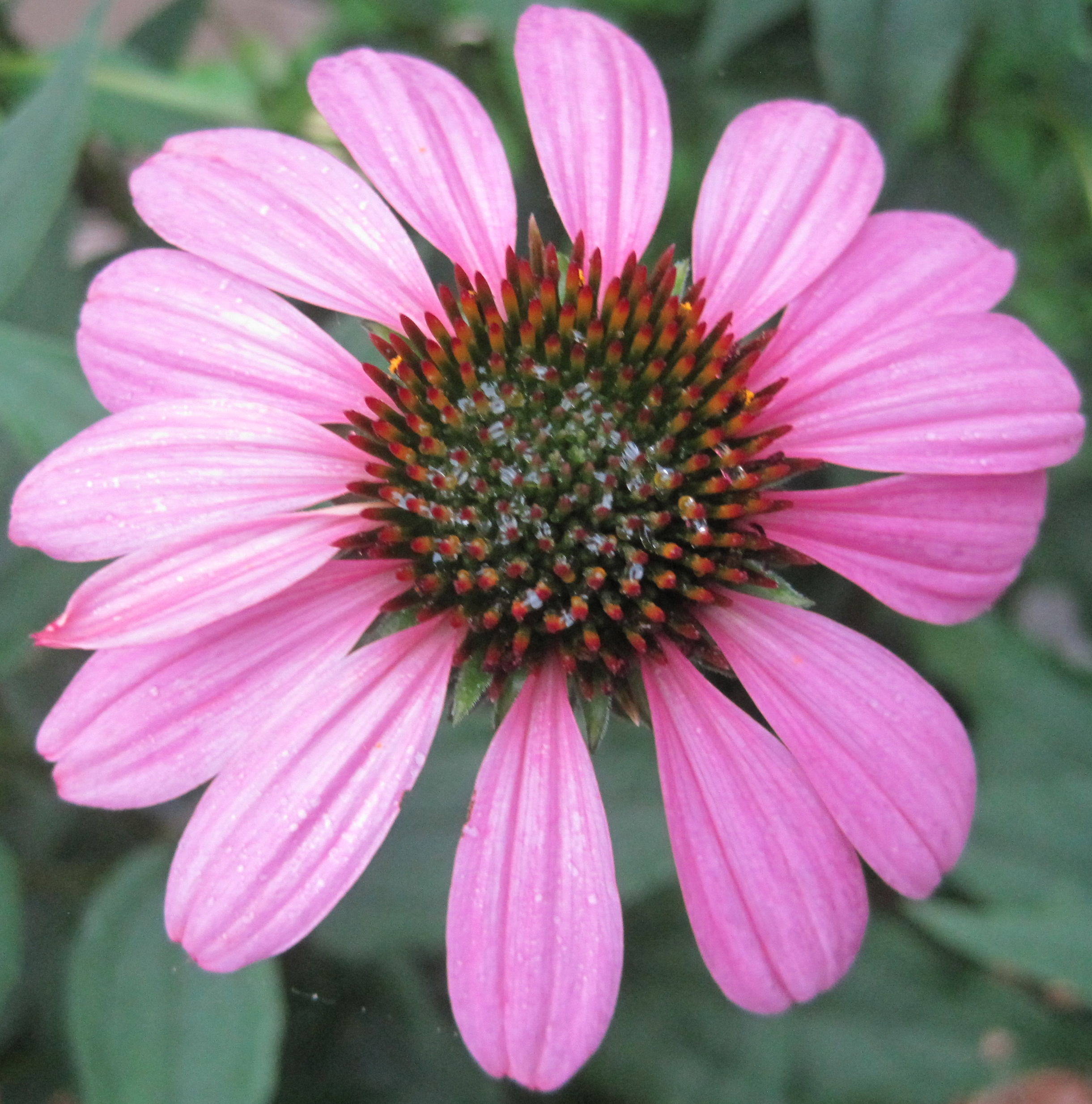 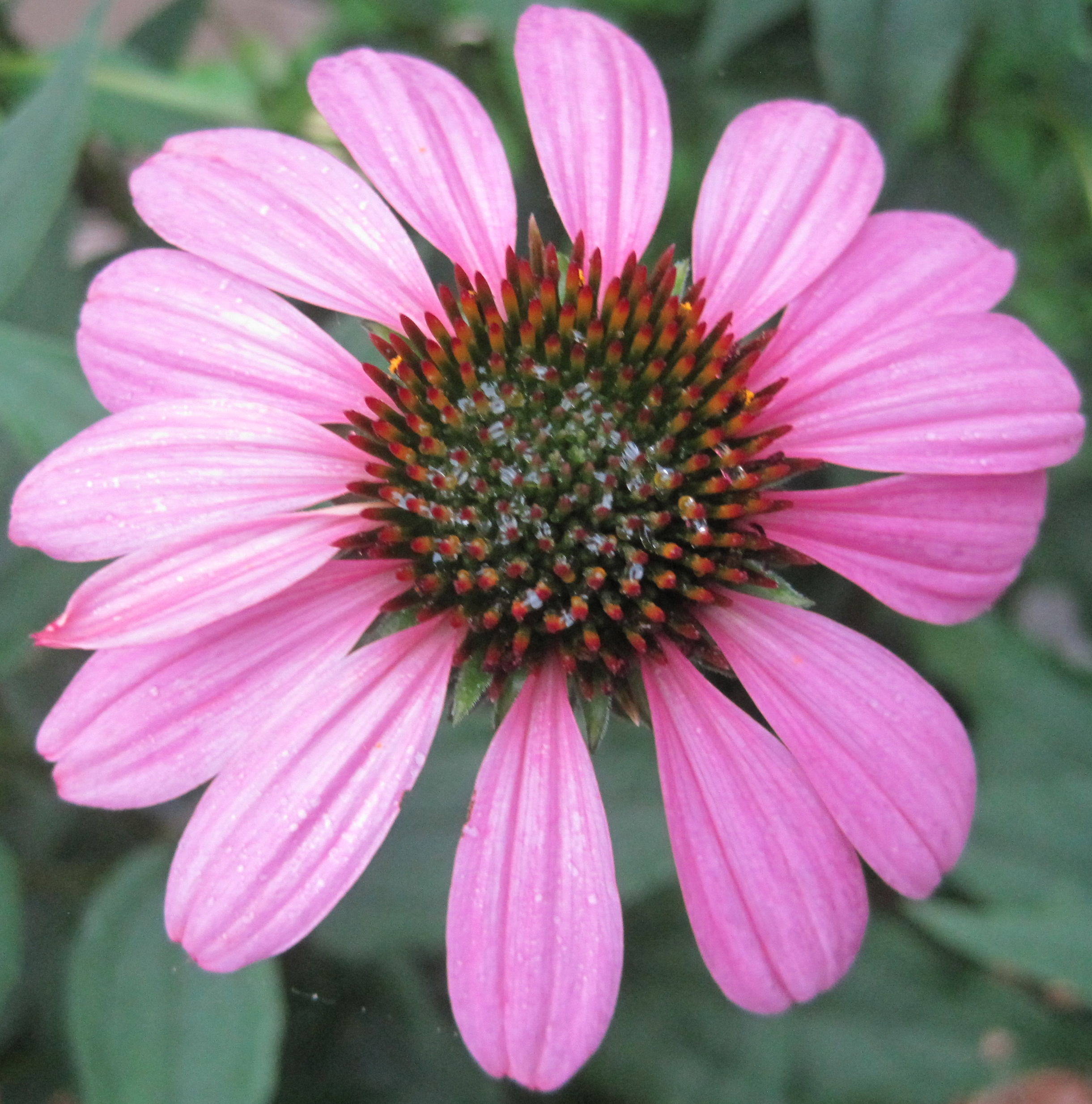 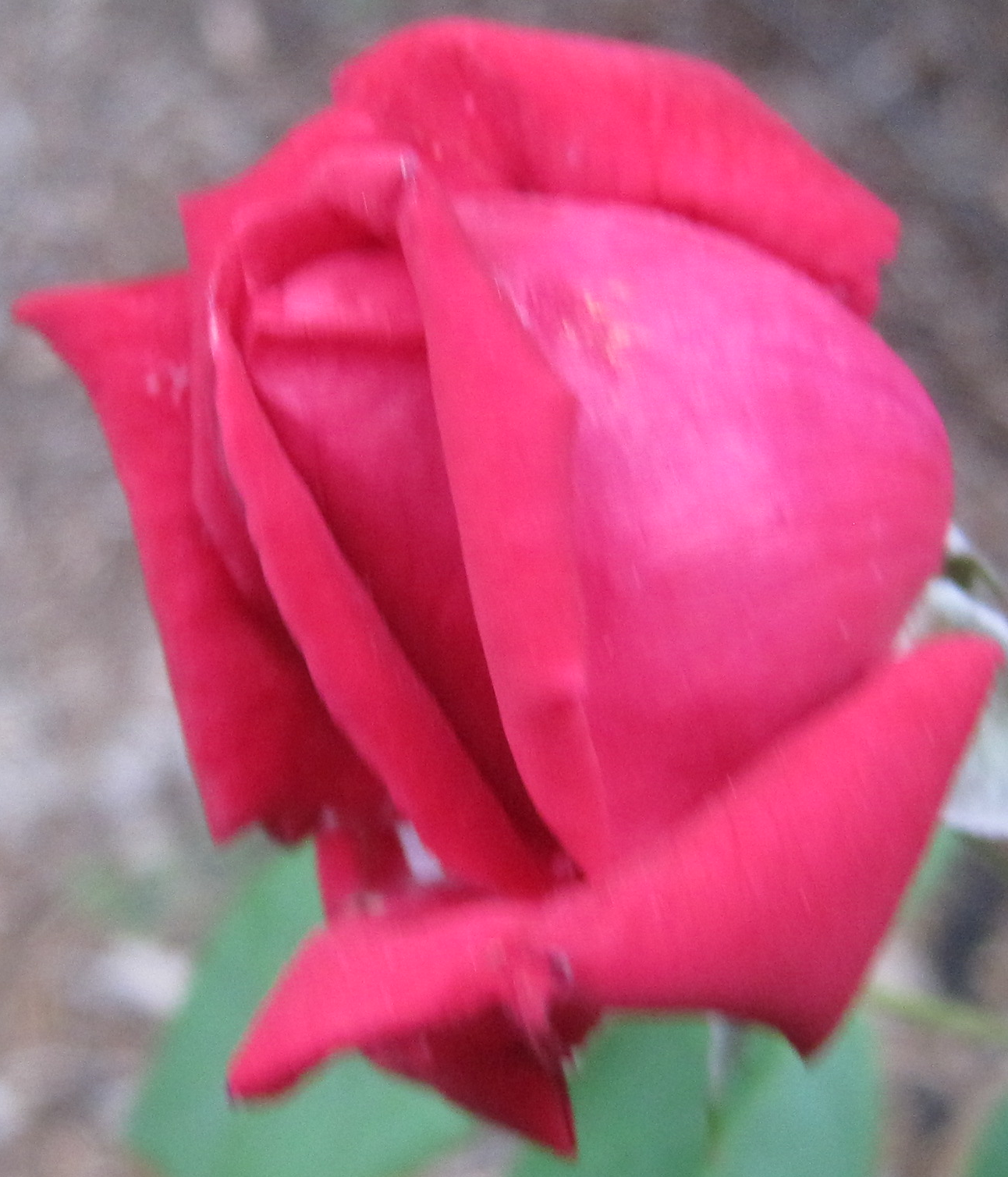 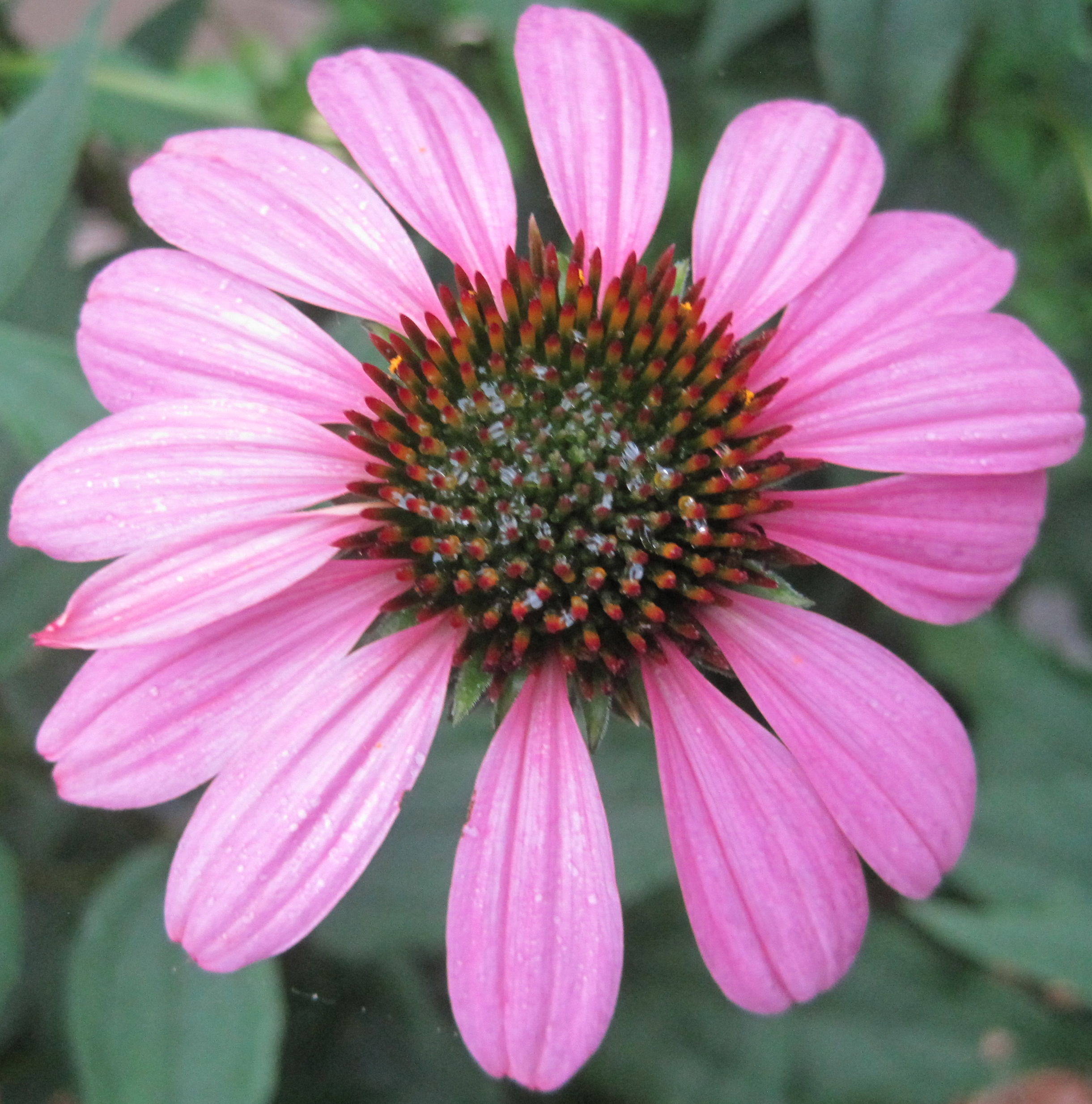 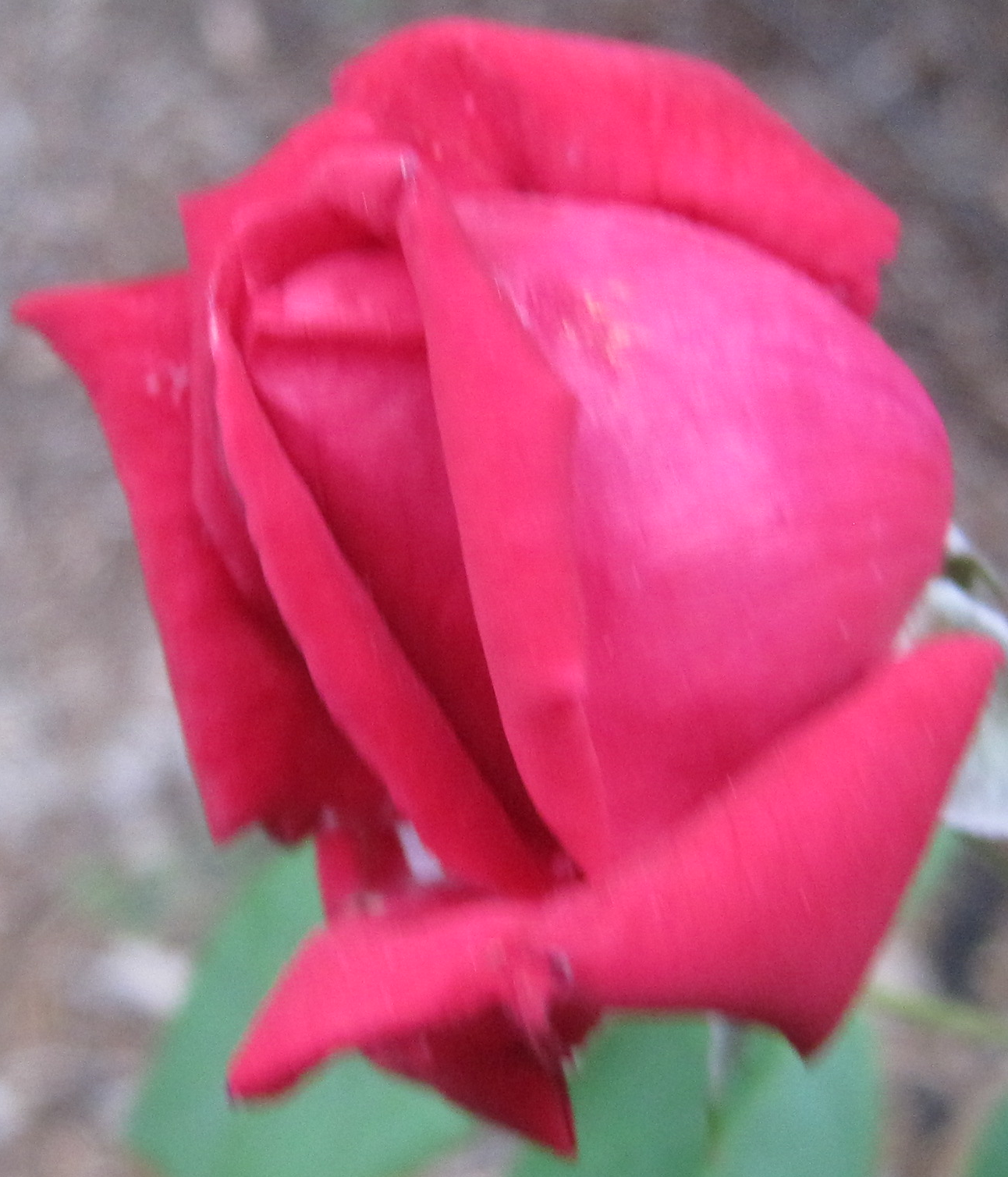 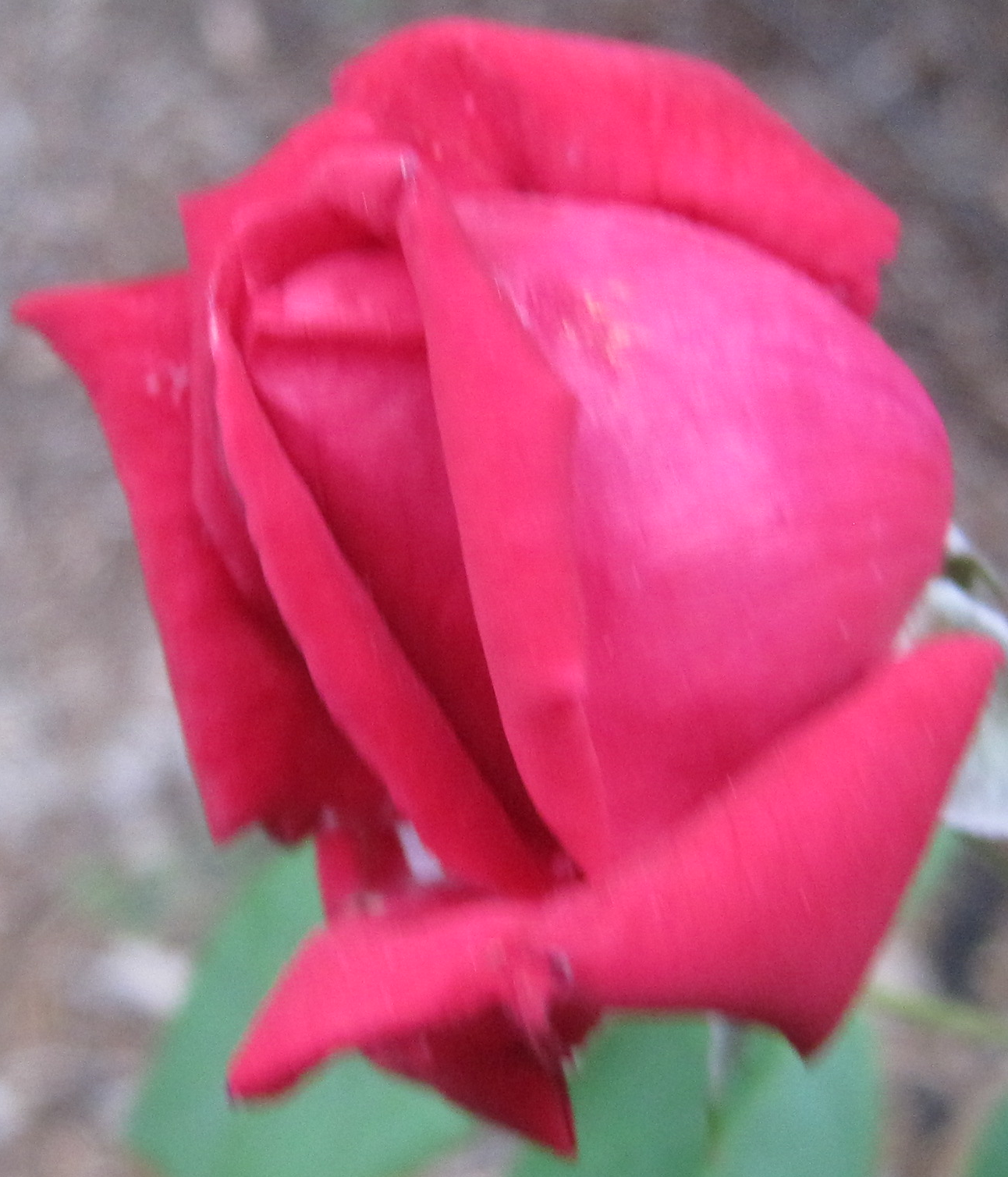 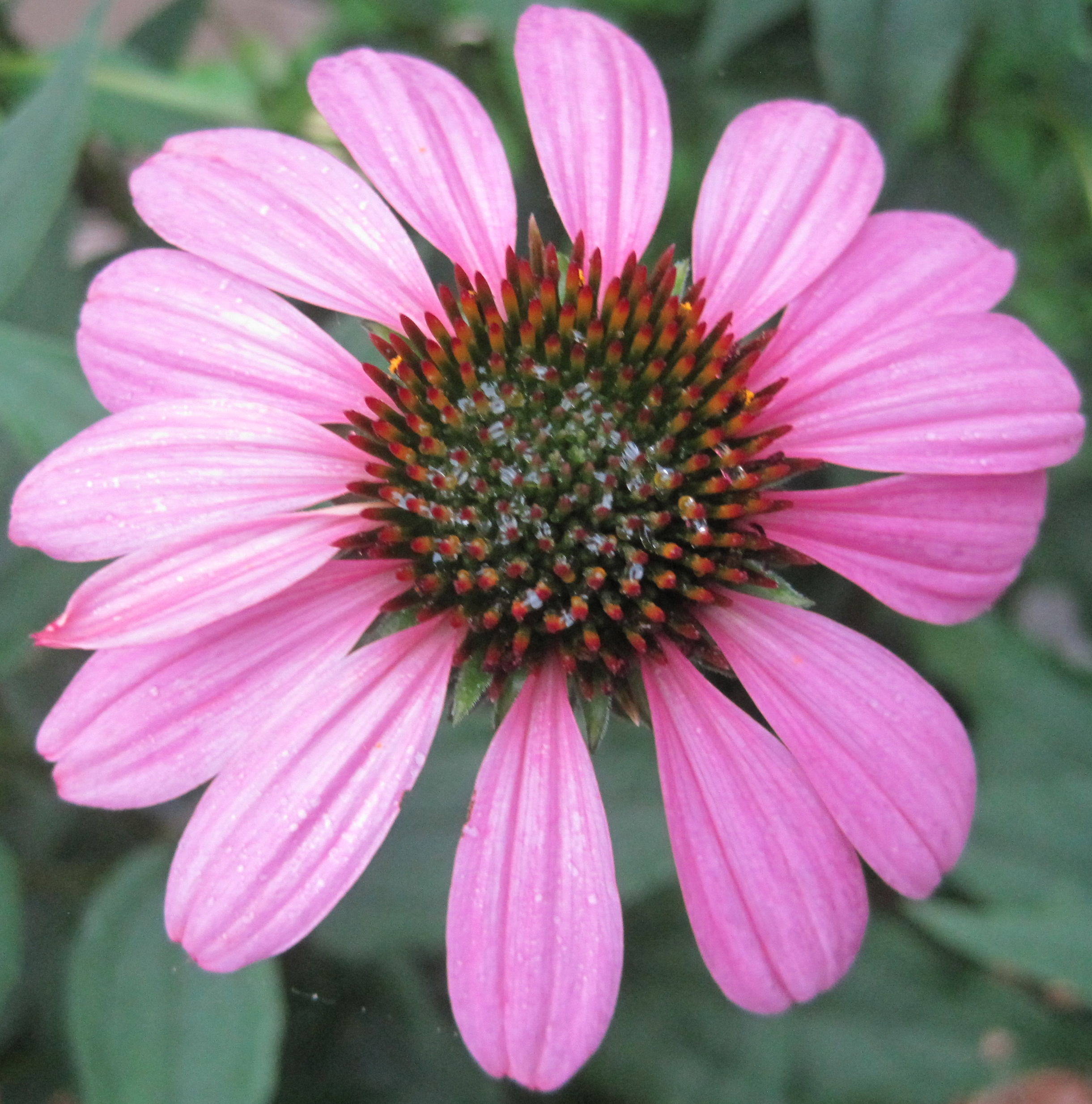 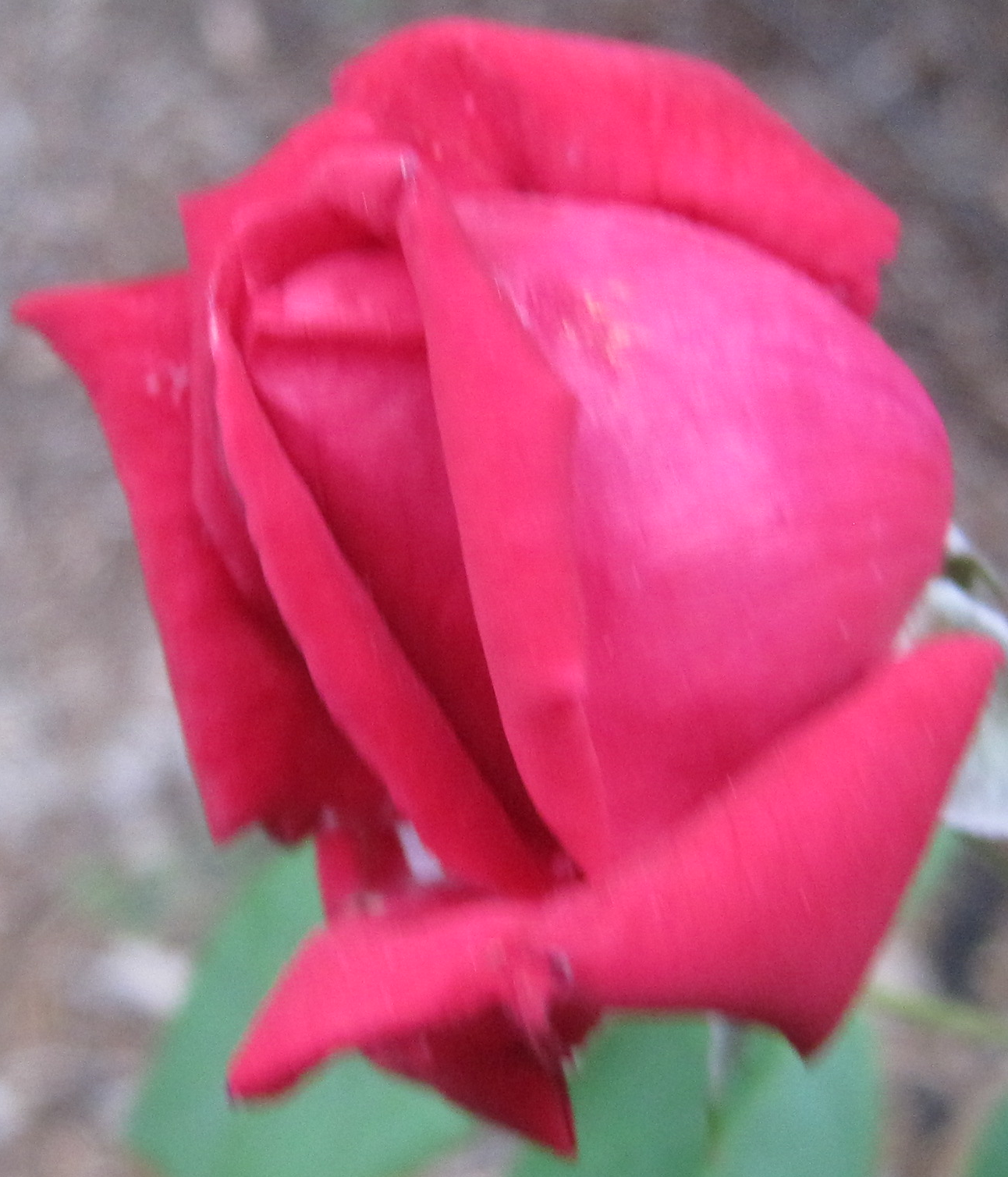 [Speaker Notes: Or We could be counting roses and cone flowers. In either case, we just have a linear combination of our objects.]
A free abelian group generated by the elements 
x1, x2, …, xk consists of all elements of the form

n1x1 + n2x2 + … + nkxk

where ni are integers.

Z = The set of integers = { …, -2, -1, 0, 1, 2, …}
 = the set of all whole numbers (positive, negative, 0)

Addition:

(n1x1 + n2x2 + … + nkxk) + (m1x1 + m2x2 + … + mkxk)
 
= (n1 + m1) x1 + (n2 + m2)x2 + … + (nk + mk)xk
[Speaker Notes: and we do  Addition by combining like terms.]
A free vector space over the field F generated by the elements  x1, x2, …, xk consists of all elements of the 
form
n1x1 + n2x2 + … + nkxk

where ni in F.

Examples of a field:  R = set of real numbers
							  Q = set of rational numbers
							  Z2 = {0, 1} 
Addition:

(n1x1 + n2x2 + … + nkxk) + (m1x1 + m2x2 + … + mkxk)
 
= (n1 + m1) x1 + (n2 + m2)x2 + … + (nk + mk)xk
[Speaker Notes: We will now define free vector space.  Note that the only difference between a free vector space and free abelian group is that our coefficients need not be integers.]
A free vector space over the field F generated by the elements  x1, x2, …, xk consists of all elements of the 
form
n1x1 + n2x2 + … + nkxk

where ni in F.

Examples of a field:  

R = set of real numbers:
πx + √2 y + 3z  is in  R[x, y, z]
							  
Q = set of rational numbers (i.e. fractions):
(½)x + 4y is in  Q[x, y]

Z2 = {0, 1}:    0x + 1y + 1w + 0z  is in  Z2[x, y, z, w]
[Speaker Notes: For example,  our coefficients could be real numbers such as pi, sqrt 2 or 3

Or they could be rational numbers, fractions like ½ or 4

We will focus on Z mod 2 coefficients.  In this case our coefficients are either 0 or 1

You don’t actually need to know the formal definition of a field since we will stick with Z mod 2 coefficients, but for completeness, I will quickly summarize a few definitions.]
Examples of a group under addition: 
 	R = set of real numbers
 	Q = set of rational numbers.
 	Z = set of integers.	
	Z2 = {0, 1}
[Speaker Notes: If G is a group under an operation such as addition, then it must be 
Closed under addition. if I take 2 elements x , y in a group G, then their sum is in G.  For example, the sum of two real numbers is a real number. 
The sum of two fractions is a fraction,  the sum of two integers is an integer.  The set {0, 1} is also closed under addition mod 2 since 1 + 1 = 0 mod 2 and 0 is in this set.
We also have the   associative property.
 there needs to be an additive identity which we will denote by zero 
       there exists 0 in G st that 0 + x = x = x +0
and every element of G has an additive inverse.
    If x is in G, then –x is in G]
[Speaker Notes: If G is an abelian group, then we can also commute elements before adding them.]
Examples of an abelian group under addition: 
 	R = set of real numbers							
 	Q = set of rational numbers.
 	Z = set of integers.							  
	Z2 = {0, 1}
[Speaker Notes: Examples of the abelian groups include the real numbers, the rational number, integers, as well as Z mod two
Note that the additive inverse of 0 is 0:  0 + 0 = 0, -0 is 0.
In Z mod 2, the additive inverse of 1 is 1:  1 + 1 = 0 mod 2, so -1 = 1.]
Examples of a group under multiplication: 
 R – {0} = set of real numbers not including zero.		
 Q – {0} = set of rational numbers not including zero.	
 Z2– {0} = {1}
[Speaker Notes: We can also talk about groups under multiplication.  Our additive identity is one and the multiplicative inverse of x is denoted by x^-1
Note 0 does not have a multiplicative inverse so we need to remove zero for the following sets to be  groups under multiplication.]
Note that Z – {0} is not a group under multiplication.
[Speaker Notes: Note that the multiplicative inverse of an integer is not an integer and thus the integers- zero is not a group under multiplication.

For example two is an integer but it’s multiplicative inverse one half is not an integer.

That’s the main difference when working over the integers: we do not have multiplicative inverses]
F is a field  if 
 F is an abelian group under  addition 
(2)  F – {0} is an abelian group under multiplication
(3)  multiplication distributes across addition.
Examples of a field:  R = set of real numbers	
						Q = set of rational numbers
						Z2 = {0, 1}
[Speaker Notes: F is a field  if 
F is an abelian group under  addition 
(2)  F – {0} is an abelian group under multiplication
(3)  And we have the distributive property.]
A free vector space over the field F generated by the elements  x1, x2, …, xk consists of all elements of the 
form
n1x1 + n2x2 + … + nkxk

where ni in F.

Examples of a field:  R = set of real numbers
							  Q = set of rational numbers
							  Z2 = {0, 1} 
Addition:

(n1x1 + n2x2 + … + nkxk) + (m1x1 + m2x2 + … + mkxk)
 
= (n1 + m1) x1 + (n2 + m2)x2 + … + (nk + mk)xk
[Speaker Notes: So back to our definition of free Vector space
 by the way, if you are familiar with Vector spaces every finite dimensional Vector space is a free Vector space.

A vector space over the field F generated by the elements  x1, x2, …, xk  consists of all linear combinations of x1, x2, …, xk where the coefficients are elements of the field F.

Addition is performed by adding like terms.]
A free abelian group generated by the elements 
x1, x2, …, xk consists of all elements of the form

n1x1 + n2x2 + … + nkxk

where ni are integers.

Z = The set of integers = { …, -2, -1, 0, 1, 2, …}
 = the set of all whole numbers (positive, negative, 0)

Addition:

(n1x1 + n2x2 + … + nkxk) + (m1x1 + m2x2 + … + mkxk)
 
= (n1 + m1) x1 + (n2 + m2)x2 + … + (nk + mk)xk
[Speaker Notes: Again note that this is almost identical to the definition of free abelian group except now our coefficients need not be integers]
A free vector space over the field Z2 generated by the elements  x1, x2, …, xk consists of all elements of the form
n1x1 + n2x2 + … + nkxk

where ni in Z2.

       Example:    Z2[x1, x2]  =  {0,   x1,   x2,   x1 + x2} 
4x1 + 2x2 = 0x1 + 0x2 = 0  mod 2 
1x1 + 0x2 = x1  mod 2
0x1 + 1x2 = x2  mod 2
kx1 + nx2    mod 2   
Z2 = The set of integers mod 2 = {0, 1}
[Speaker Notes: Our coefficients will normally be elements of Z mod 2.  In other words 0 or 1.  

We can write 4x1 + 2x2 , but that is the same thing as 0 mod 2, since 4 and 2 are both even they are equivalent to 0 mod 2

Thus the vector space generated by x1, x2 using Z mod 2 coefficients only contains 4 elements:  
Both the coefficients could be zero in which case we have zero or 
one of the coefficients could be one and the other one could be zero:  1x1 + 0x2 = x1  while  0x1 + 1x2 = x2 
Or both the  coefficients could be one in which case we have  x1 + x2

Thus this vector space has only 4 elements.]
Addition:

(n1x1 + n2x2 + … + nkxk) + (m1x1 + m2x2 + … + mkxk)
 
= (n1 + m1) x1 + (n2 + m2)x2 + … + (nk + mk)xk

Example:    Z2[x1, x2]   =  {0,   x1,   x2,   x1 + x2} 

1x1 + 1x1  = 2 x1 =  0 mod 2 
(x1 + x2) + (x1 + 0x2) = 2 x1 + x2  =  x2 mod 2  
(1x1 + 0x2) + (0x1 + 1x2) =  x1 + x2   mod 2
[Speaker Notes: Addition is performed by combining like terms.

For example, 1x1 + 1x1  = 2 x1 =  0 

When we have two of something, we can cancel them out. Thus in the  next example we have 2  x1’s, so they cancel out and we are left with x2]
Example 2 from lecture 3:
4 vertices + 5 edges
4v + 5e
v = vertex
e = edge
[Speaker Notes: In the last lecture we looked at an example of a graph with four vertices and 5 edges 
now let’s look at the example mod two]
Example 2 from lecture 3:
0 vertices + 1 edges   mod 2
0v + 1e = e   mod 2
v = vertex
e = edge
[Speaker Notes: Now mod 2 I have 0 Vertices plus one edge, 
Note we really have 4 vertices and 5 edges, but remember when working mod two, even numbers are represent  by zero, so 4 = 0 mod 2, and odd-numbers by one, so 5 = 1 mod 2

Thus 0v + 1e mod 2 (or just e) means I have an even number of vertices and an odd number of edges.]
Example 2 from lecture 3:
0 vertices + 1 edges   mod 2
0v + 1e = e   mod 2
v = vertex
e = edge
[Speaker Notes: If I didn’t show you my graph, then zero vertices plus one edge would only tell you that we have even number of vertices and an odd number of edges.

Thus when we work mod 2, we loose a lot of information.  

But mod 2 arithmetic is computationally very fast, and thus one can analyze much larger data sets working mod 2]
v2
e1
e2
v1
v3
e3
e4
e5
v4
v1 + v2 + v3 + v4 + e1 + e2 + e3 + e4  + e5
  
                     in  Z2[v1, v2, , v3, v4, e1, e2, , e3, e4, e5]
[Speaker Notes: We are still interested in labeling each vertex and each edge individually.  And while we can add objects of different dimension, most often]
v2
e1
e2
v1
v3
e3
e4
e5
v4
v1 + v2 + v3 + v4   in  Z[v1, v2, , v3, v4]
 

e1 + e2 + e3 + e4  + e5   in  Z[e1, e2, , e3, e4, e5]
[Speaker Notes: we will  be interested in sums of elements of the same dimension.]
v2
Note that e1 + e2 + e3 is a cycle.
e1
e2
v1
v3
e3
Note that e3 + e5 + e4 is a cycle.
e4
e5
v4
[Speaker Notes: We are still very interested in cycles.  So I can talk about the cycle e1 + e2 + e3  and the cycle  e3 + e4 + e5 is a cycle.  

Last time we  cared that we traveled in different directions along e3 when describing these two cycles.

So we looked at oriented graphs.]
In   Z[e1, e2, e3, e4, e5]
  
         Objects:  oriented edges
ei
e
But in  Z2,    1 = -1.  Thus  e  =  – e
– e
[Speaker Notes: If I wish to reverse the orientation of an edge, I just multiple that edge by -1. 
But in  Z2,    1 = -1.]
In   Z[e1, e2, e3, e4, e5]
  
         Objects:  oriented edges
ei
e
e
But in  Z2,    1 = -1.  Thus  e  =  – e
– e
– e
=
[Speaker Notes: Thus  e  =  – e]
In   Z[e1, e2, e3, e4, e5]
  
         Objects:  oriented edges
ei
e
e
But in  Z2,    1 = -1.  Thus  e  =  – e
– e
– e
=
[Speaker Notes: Thus we don’t need the arrow to distinguish e from minus e, since e is equal to -e]
In   Z[e1, e2, e3, e4, e5]
  
         Objects:  oriented edges
In   Z2[e1, e2, e3, e4, e5]
  
         Objects:  edges
ei
ei
ei
– ei
[Speaker Notes: So when we work with integer coefficients, our objects are oriented edges.
But with Z mod 2 coefficients, our objects are unoriented edges. 

Note unoriented edges is unique to working with  Z mod 2 coefficients, If 1 does not = -1, then we need to use oriented edges.  So if our coefficients are integers or real numbers, etc we need oriented edges. 

But in the special case of Z mod 2, we have unoriented objects. 

Let us now compare working with oriented vs unoriented objects.]
In   Z[e1, e2, e3, e4, e5]
e1
e2
e1
e2
e4
e5
e3
e4
e5
(e1 + e2 + e3) + (–e3 + e5 + e4)  = e1 + e2  + e5 + e4
[Speaker Notes: With oriented edges, the edge e3 canceled out algebraically when adding the cycles together]
In   Z2[e1, e2, e3, e4, e5]
e1
e2
e1
e2
e4
e5
e3
e4
e5
(e1 + e2 + e3) + (e3 + e5 + e4)  = e1 + e2  + 2e3 + e5 + e4
																	  
  = e1 + e2  + e5 + e4              .
[Speaker Notes: With Z2 coefficients the edge e3 still cancels  out since we have 2 of them
So when adding these two cycles we still get the cycle e1 + e2  + e5 + e4.]
v2
v2
e1
e1
e2
e2
v1
v1
v3
v3
e3
e3
e4
e5
e5
v4
v4
e1 + e2 + e3 + e1 + e2 +  e5 + e4  = 2e1 + 2e2 + e3 + e4 + e5             
                                                                                                          = e3 + e4 + e5 

e1 + e2 + e5 + e4 + e1 +  e2 + e3  = e3 + e4 + e5
[Speaker Notes: When I take the path e1 + e2 + e3 + e1 + e2 +  e5 + e4, mod 2, I loose the information that I traveled along the edges e1 and e2 since I  travelled along them twice. 

Regardless of the path, if I have two of an object, then that pair cancels out.]
In   Z[e1, e2, e3, e4, e5]
v2
e1
e2
The boundary of  e1 =  v2 –  v1
v1
v3
e3
e4
e5
v4
[Speaker Notes: With oriented edges, The boundary of  e1 =  v2 –  v1   We use the minus sign to denote that e1 points from v1 to v2.]
In   Z2[e1, e2, e3, e4, e5]
v2
e1
e2
The boundary of  e1 =  v2 +  v1
v1
v3
e3
e4
e5
v4
[Speaker Notes: In Z2, the edges are unoriented so the boundary of  e1 =  v2 +  v1, the sum of its 2 endpoints.
This also makes sense since 1 = -1, so v2 – v1 = v2 +  v1.]
In   Z2[e1, e2, e3, e4, e5]
v2
e1
e2
The boundary of  e1 =  v2 +  v1

The boundary of  e2 =  v3 +  v2

The boundary of  e3 =  v1 +  v3
v1
v3
e3
e4
e5
v4
The boundary of  e1 + e2 +  e3  

 =  v2 +  v1 +  v3 +  v2 +  v1 +  v3  =  2v1 +  2v2 +  2v3 =  0
[Speaker Notes: If we add  together these boundaries of  e1 + e2 +  e3,  all the vertices occur in pairs.
So everything cancels out and we just get 0
Remember that is what we wanted,  since e1 + e2 + e3  is a cycle, it does not have any boundary.  Thus the algebra gives us what we expect.  The boundary of a cycle is 0.]
In   Z[f]
v2
Add an oriented face
e1
e2
v2
v1
v3
e3
e1
e2
e4
e5
v1
v3
e3
v4
e4
e5
v4
[Speaker Notes: With oriented faces we have 2 possible orientations: clockwise and counterclockwise]
Add an oriented face
v2
v2
e1
e2
e1
e2
v1
v3
e3
v1
v3
e3
e4
e5
e4
e5
v4
v4
But with Z2 coefficients +1  =  -1 
so  f  =  -f   .
[Speaker Notes: But with Z2 coefficients +1  =  -1 
so  f  =  -f]
In   Z2[f]
Add a face
v2
e1
e2
v1
v3
e3
e4
e5
v4
[Speaker Notes: Thus with Z2 coefficients we never have to worry about orientation no matter the dimension]
Building blocks for a simplicial complex using
 Z2 coefficients
e
0-simplex = vertex = v
1-simplex = edge = {v1, v2}
Note that the boundary of this edge is v2 +  v1
2-simplex = face = {v1, v2, v3}
v2
Note that the boundary 
of this face is the cycle
e1 + e2 +  e3 
= {v1, v2} + {v2, v3} + {v1, v3}
e1
e2
v1
v1
v3
v2
e3
[Speaker Notes: Thus the Building blocks for a simplicial complex using Z2 coefficients are unoriented
The boundary of a vertex is 0
The boundary of an edge is the sum of it’s two boundary vertices.
While the boundary of a face is the sum of its boundary edges.]
Building blocks for a simplicial complex using
 Z2 coefficients
3-simplex = {v1, v2, v3, v4} = tetrahedron






boundary of {v1, v2, v3, v4} =
{v1, v2, v3} + {v1, v2, v4} + {v1, v3, v4} + {v2, v3, v4} 

n-simplex = {v1, v2, …, vn+1}
v2
v4
v1
v3
[Speaker Notes: We can also have solid 3dim tetrahedron also called 3-simplex
The boundary of the solid 3-dimensional tetrahedron is the sum of its four 2-dim faces
So its boundary is the face (v1, v2, v3) + this back face (v1, v2, v4) + bottom face (v1, v3, v4) + the remaining side (v2, v3, v4) 

The boundary of an n-simplex will be the sum of n-1-dimsional boundary simplices, but you can ignore the notation for now and focus on examples we can draw.

There is an optional lecture on a terse introduction to simplicial complexes
giving more details using oriented simplices, but that lecture is optional]